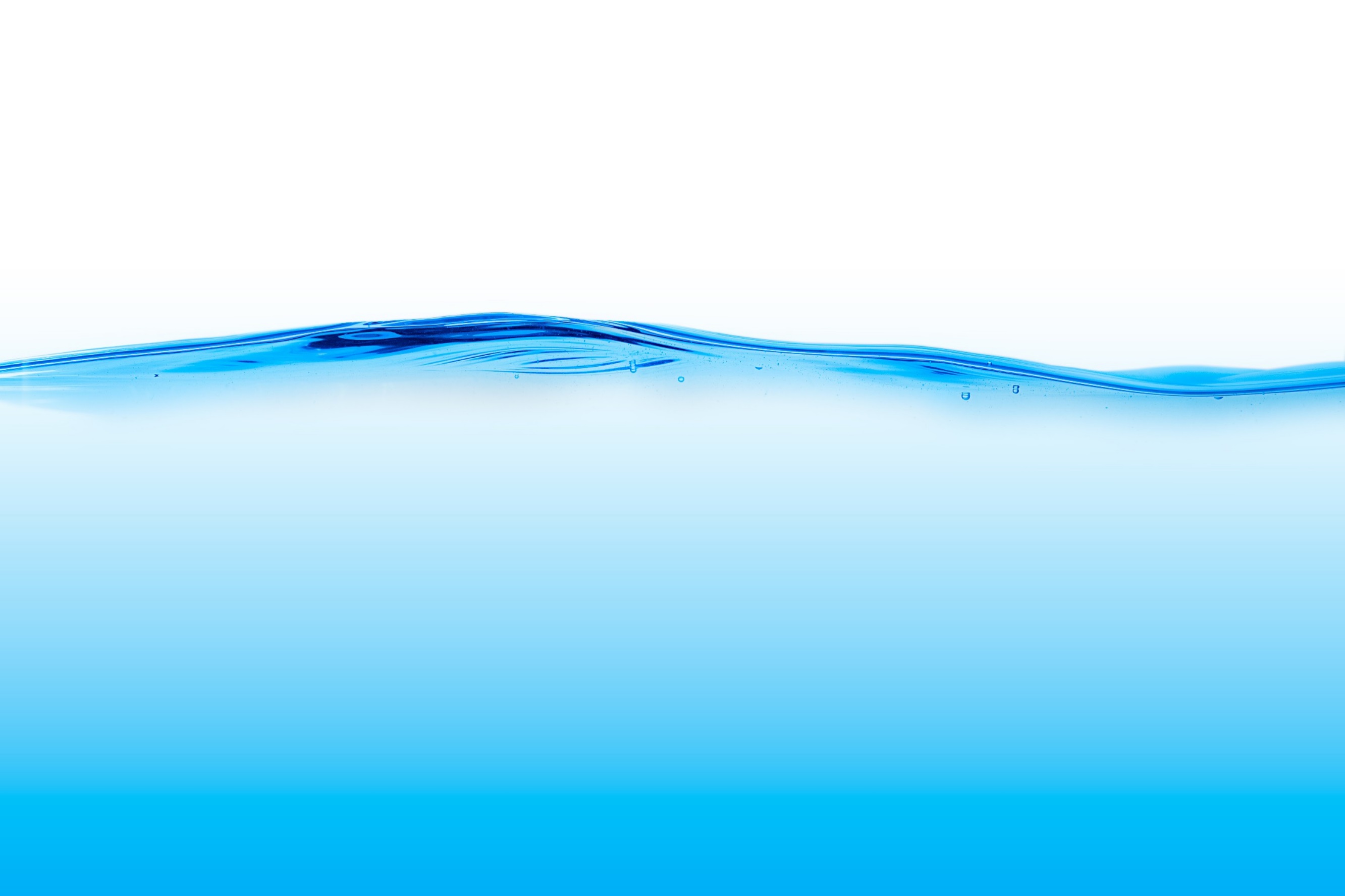 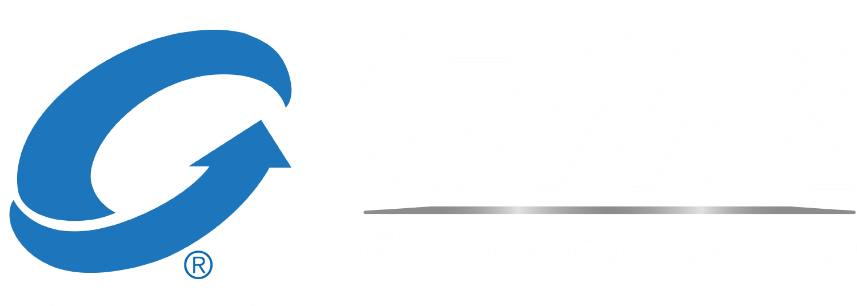 Global Water – Lyn Lee Water Company, Inc. Update
Jon Corwin, Vice President and General Manager 	
						James Segrave, Operations Support Manager	
						Beth Huerta, Client Services Manager 										May 10, 2023
Agenda
Global Water
System Improvements
Customer Portal
Rate Case Update
Customer Assistance Program Review
2
About Global Water
Founded in 2003
Only Operate in Arizona
Employ Approximately 100 Arizonans – Engineers, Certified Operators, Compliance and Safety Professionals
Provide Water, Wastewater and Recycled Water Service to Over 59,800 Connections 
Conservation Focus
Total Water Management 
Saved over 10 billion gallons of water since 2004
Customer tools for conservation
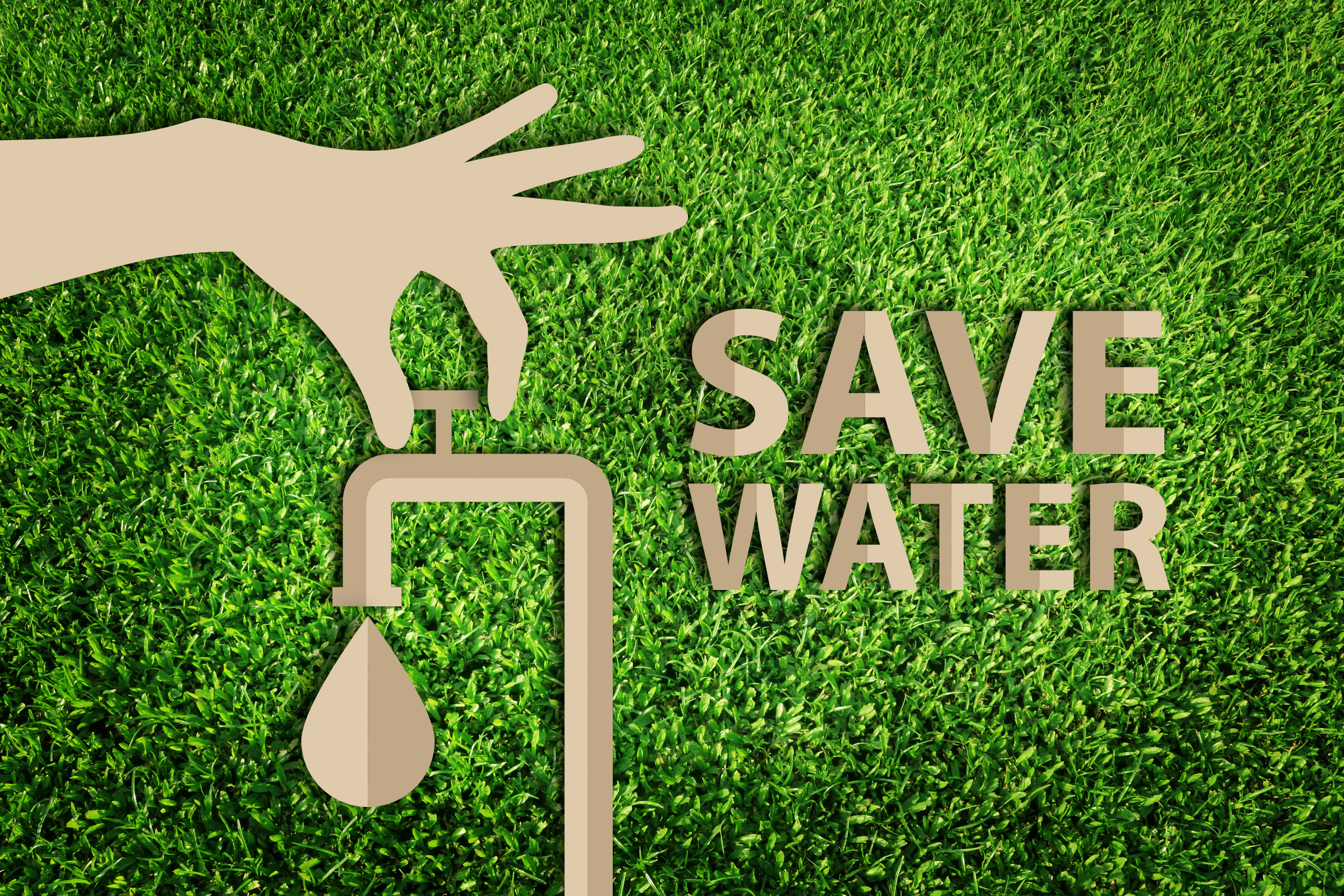 3
Global Water – Lyn Lee Water Company, Inc.
4
Integration Work Completed
Utility Focused Team – Water Resources, Compliance, Safety, Maintenance Expertise
Staffed Call Center and After-Hours Service (Nov 2021)
Asset Management / GIS Deployment (On-Going)
Improved asset maintenance tracking
Digitized as-built drawings
Enhanced emergency response
Enhanced IT & OT Security (Jun 2022)
SCADA Integration 
Remote monitoring
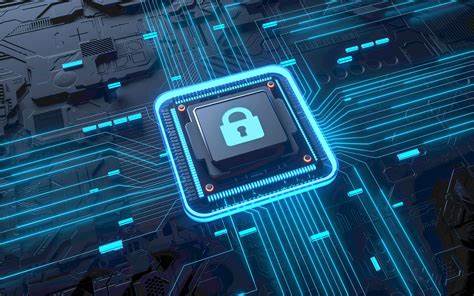 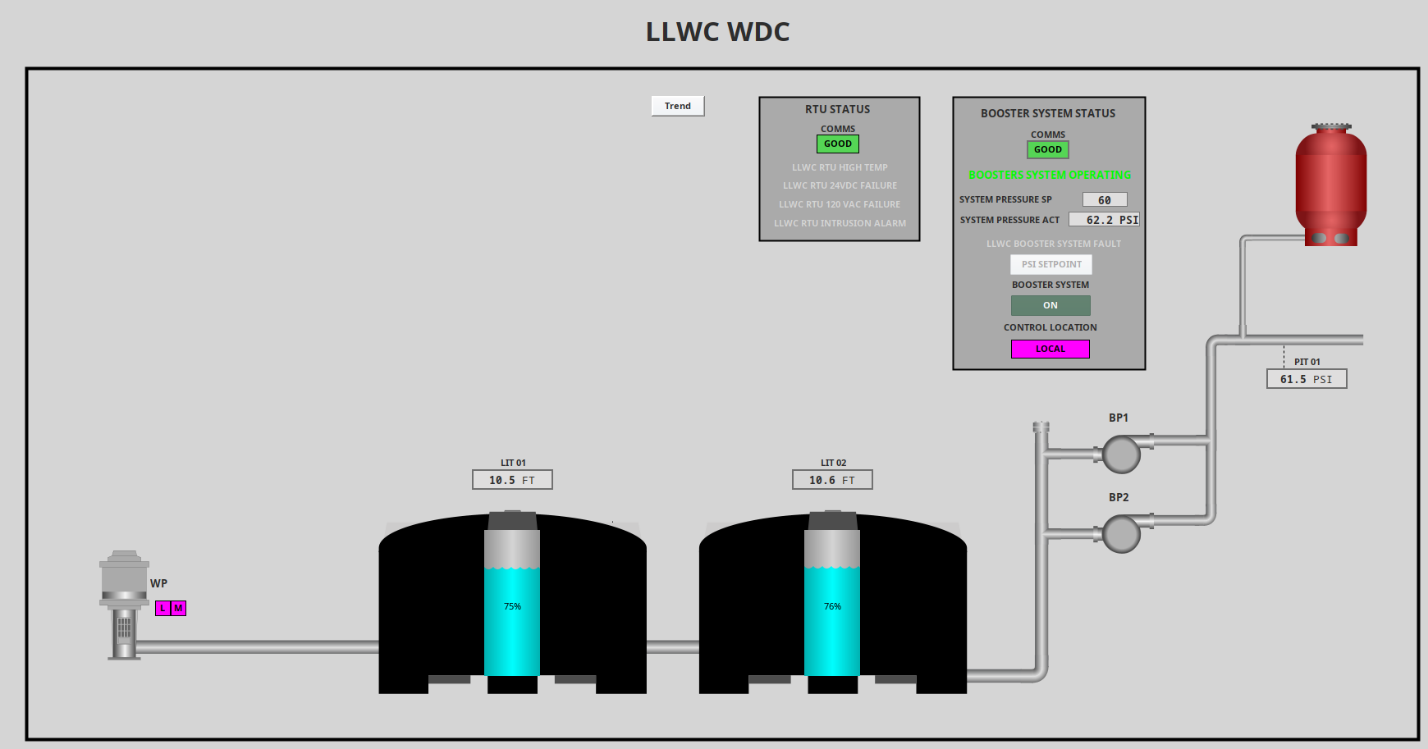 5
Meter Exchange Summary
Installed Neptune R900i E-CODER Meters
Drive-by meter reading technology
96 days of stored history for troubleshooting
Meter reading process will take approximately 0.5 manhours versus 4 manhours
Opportunity for human error significantly reduced
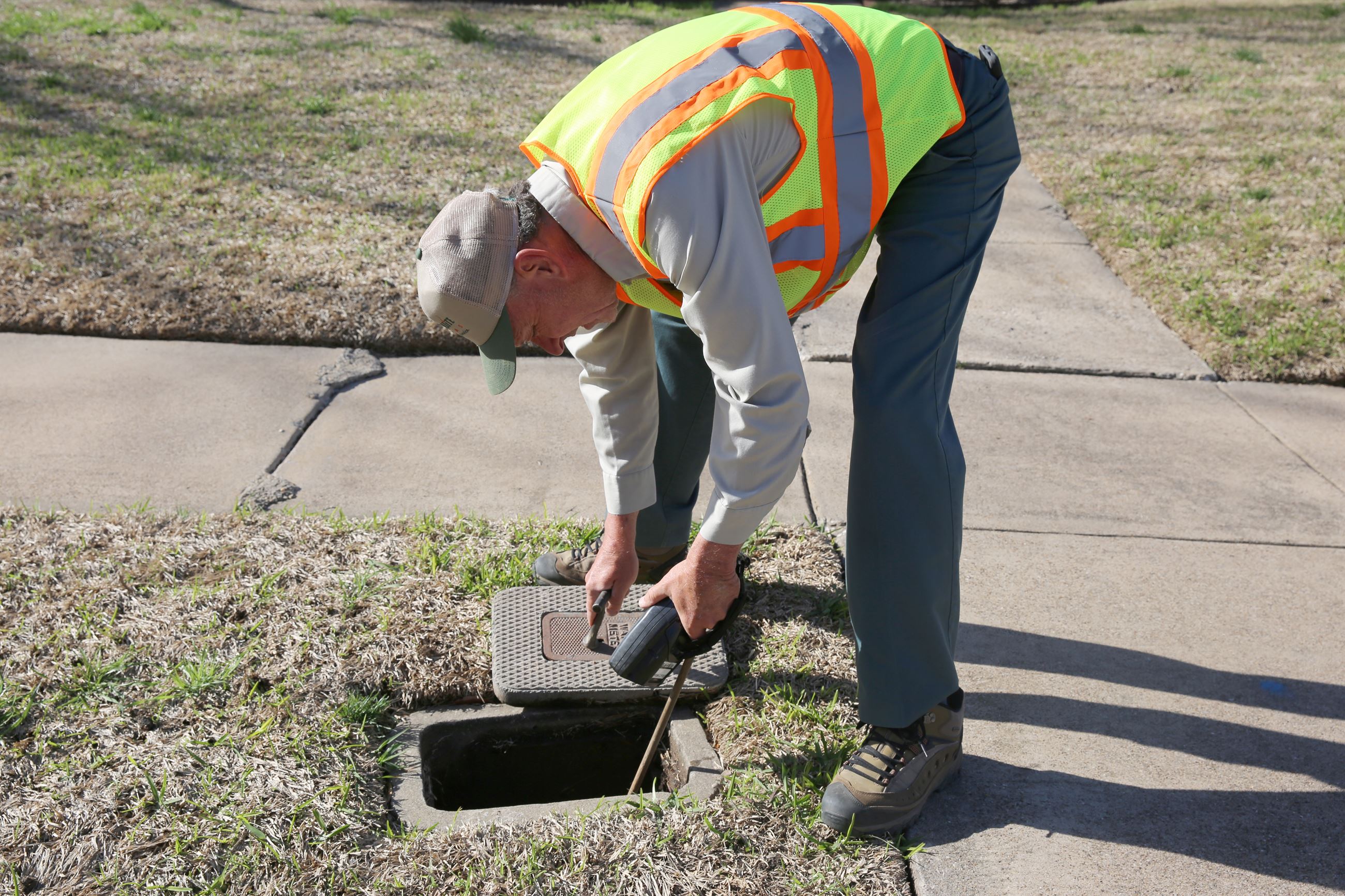 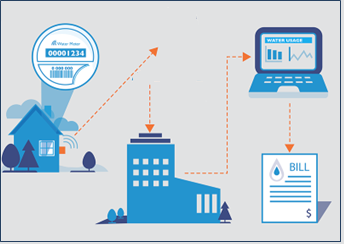 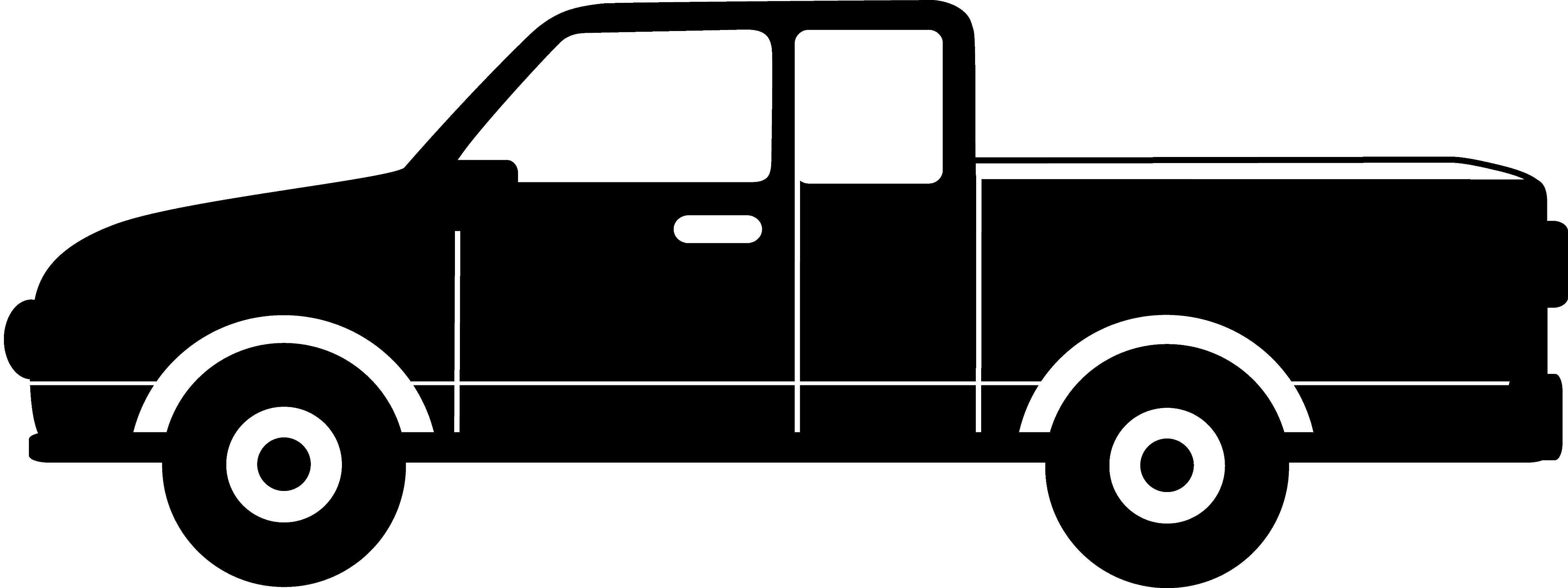 Manual Reads
To
Drive-by Reads
6
Customer Portal
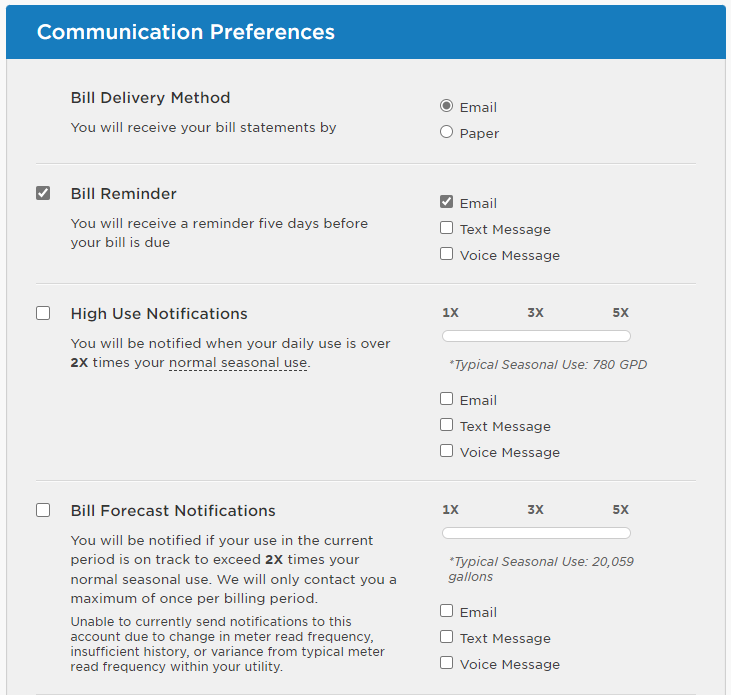 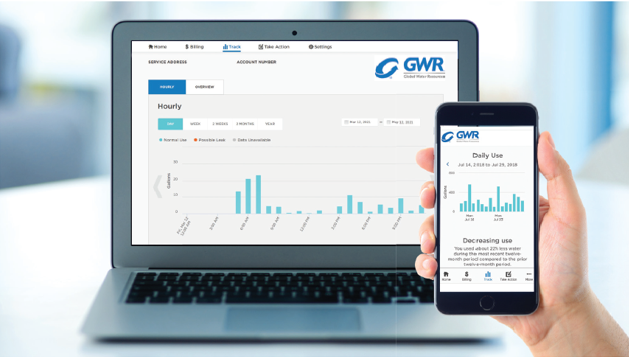 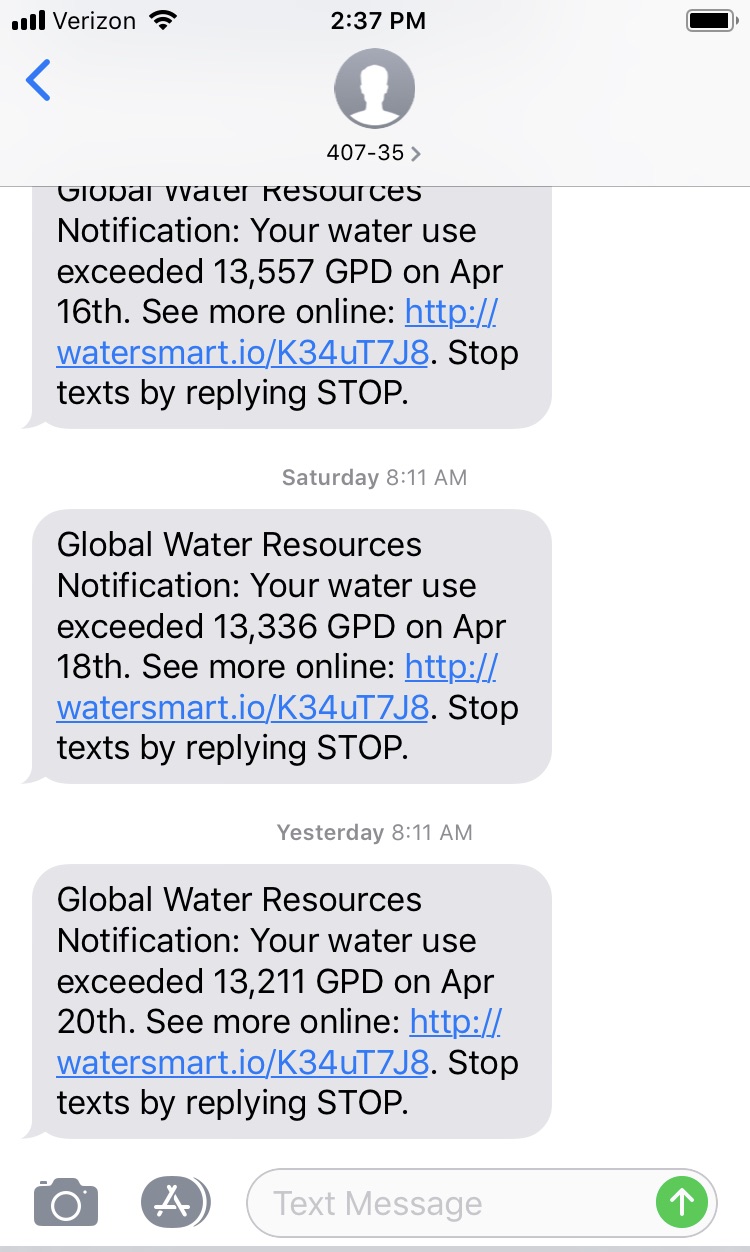 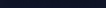 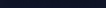 7
Completed Improvements
New Storage Tank
Required due to consent order given to prior ownership
Added Booster Pumps
Water Disinfection 
Replaced Electrical Equipment
Rehabilitated Well
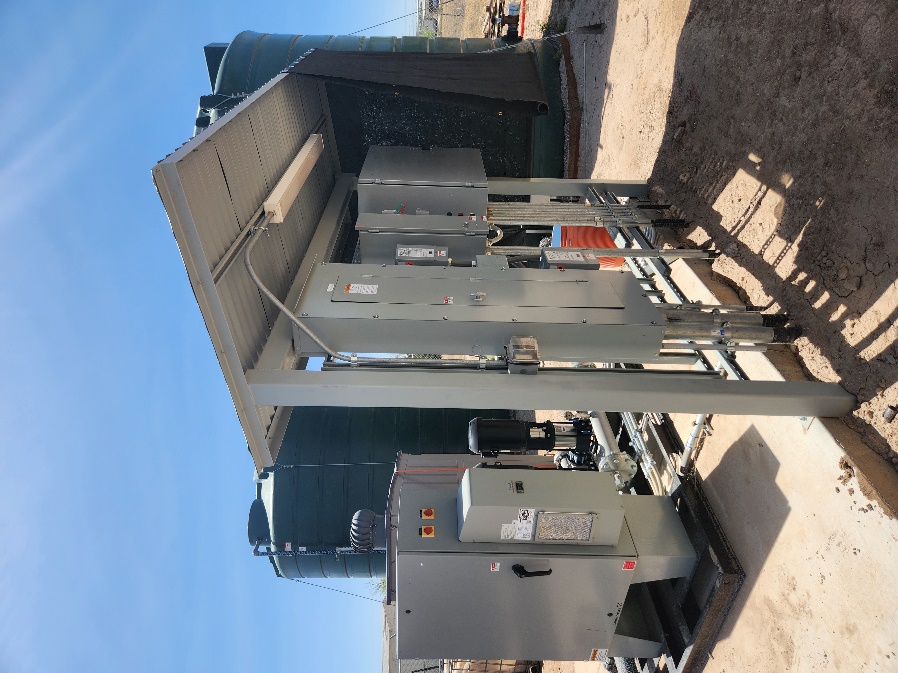 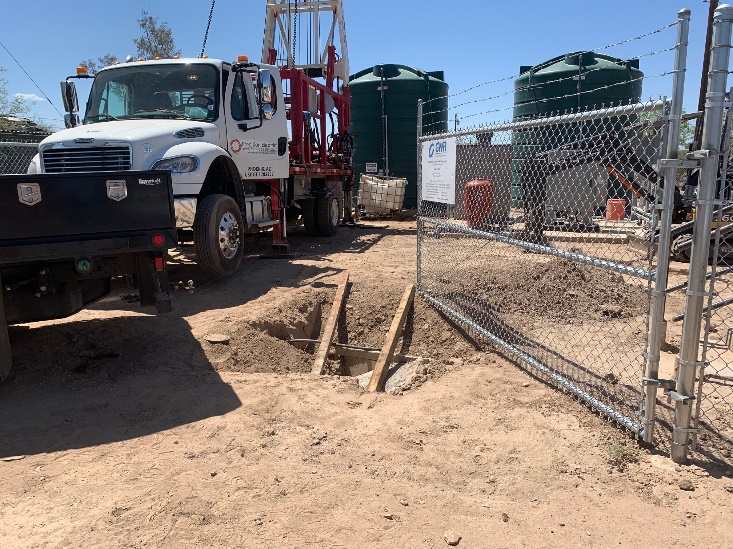 8
Rate Case
Rate Case Filing in Mid-2023
In-depth review by Arizona Corporation Commission 
Reason for a Rate Case
Last rate case test year was 1993 
Inflation - labor, materials, chemicals, fuel, power have all increased significantly 
Recover costs of system improvements
Process/Timing
Rate case timeclock is 270 days meaning, once we file, rates will not be implemented for 270 days. No rate change until late 2023 or early 2024
Commit to Come Back and Provide Updates
9
Customer Assistance Program
Summer 2022 – Implemented  Customer Assistance Program
Up to $350 in annual assistance

Eligibility
Low Income 
Deployed Service Members
Disabled Veterans
Furloughed Workers
Medical Hardship

GWR contributes $50,000 Annually
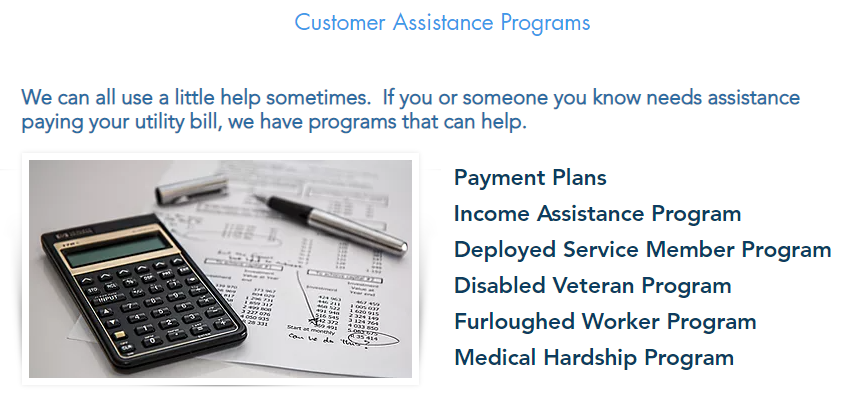 10
Thank You
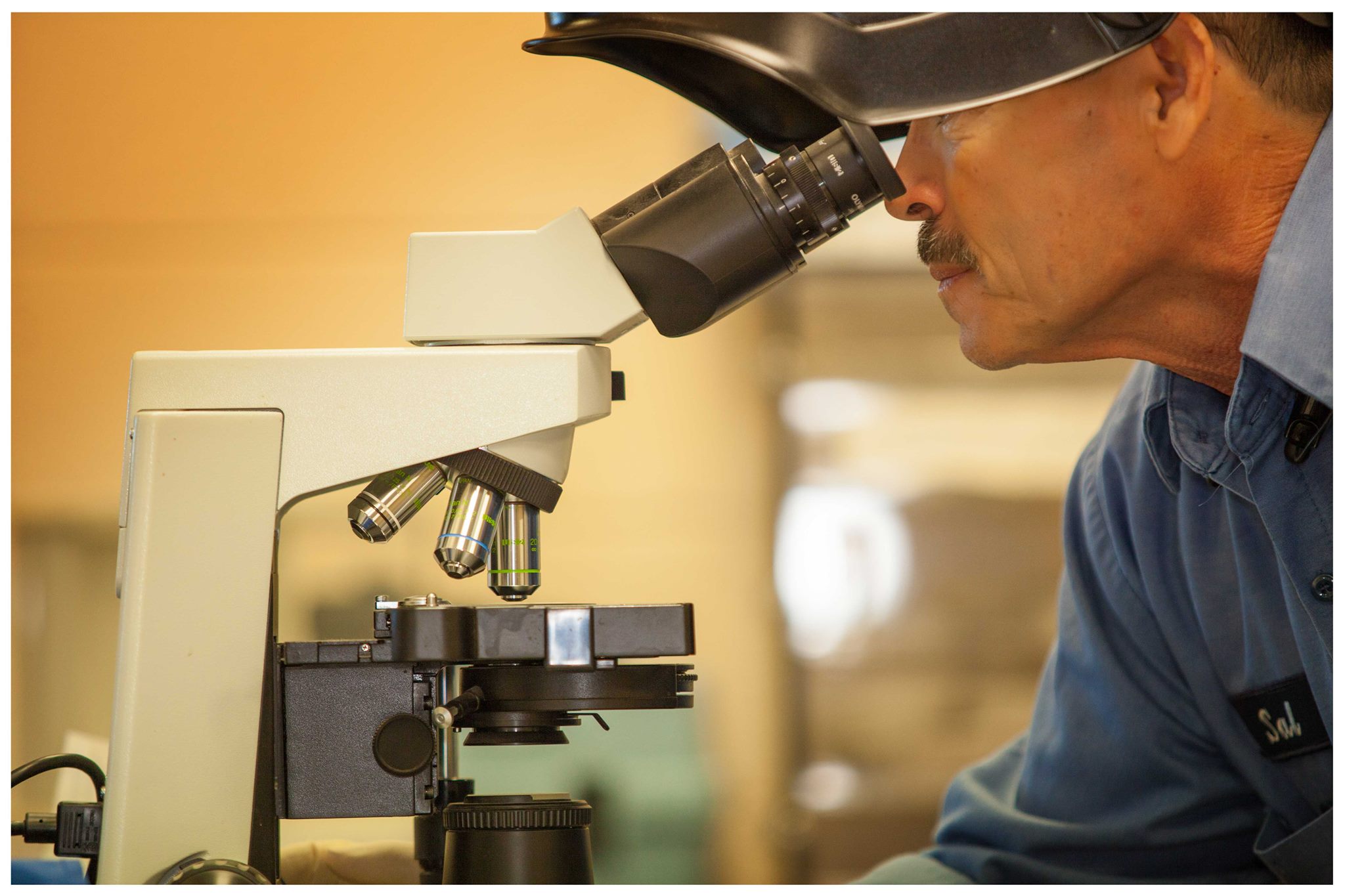 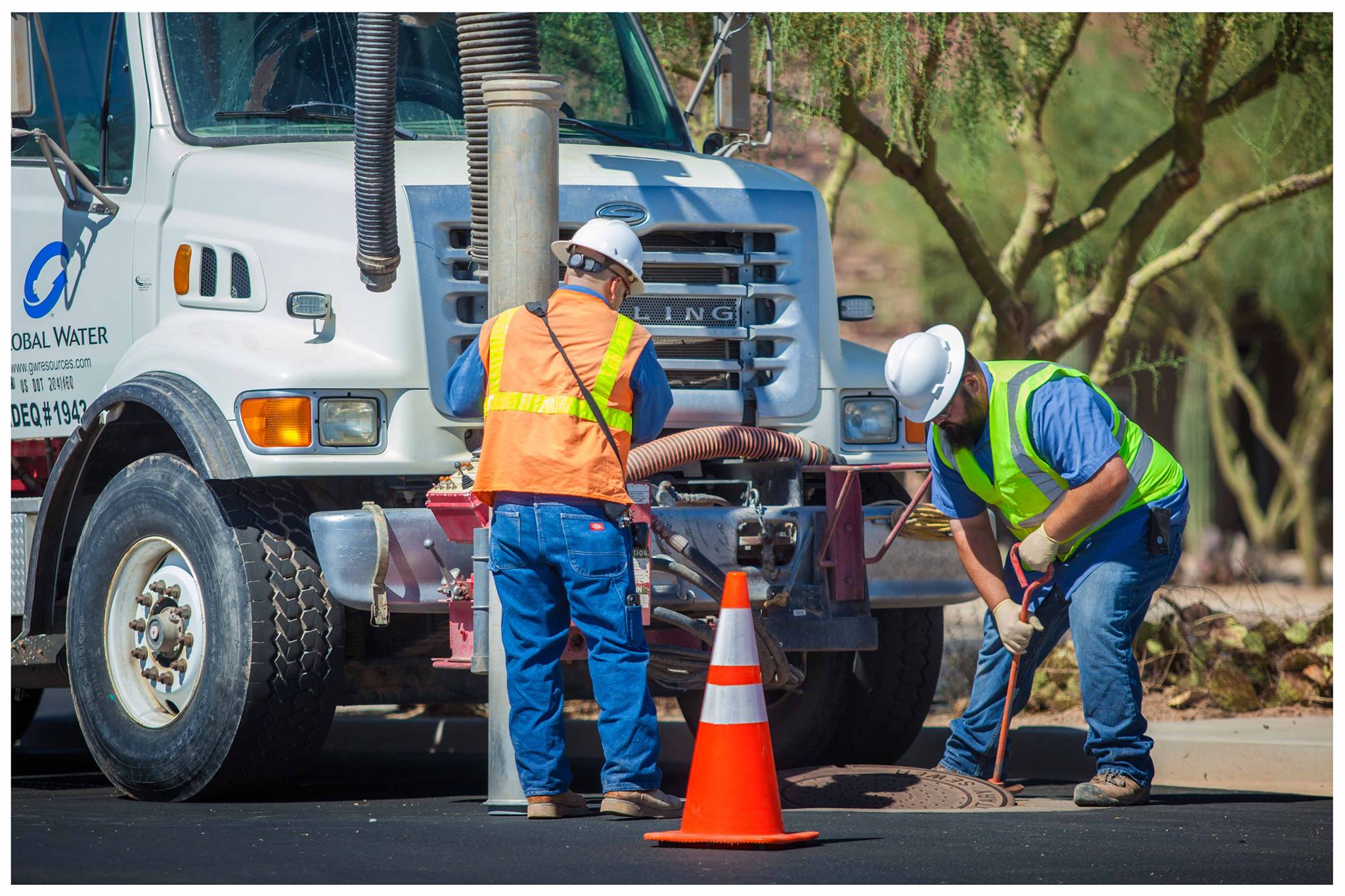 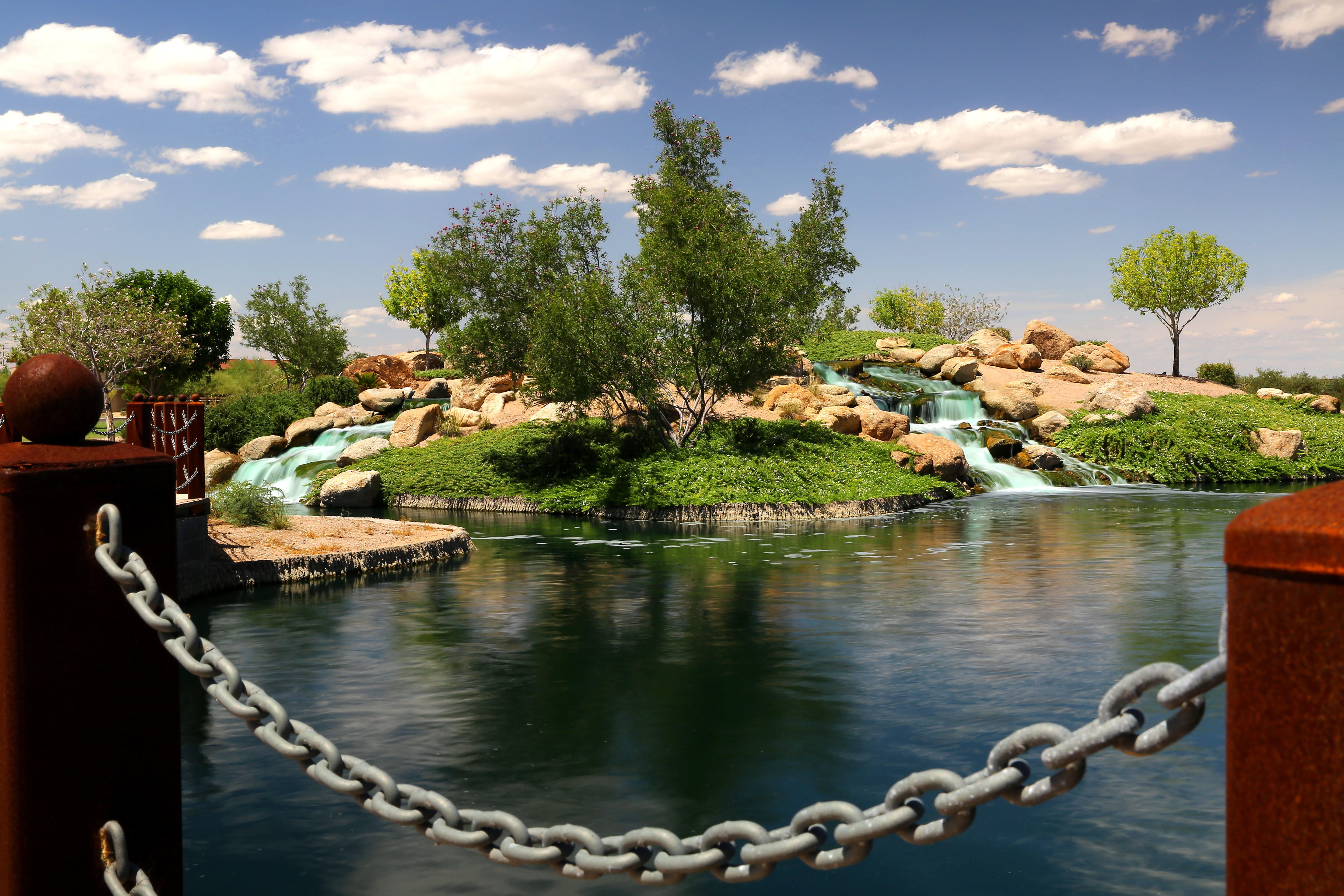 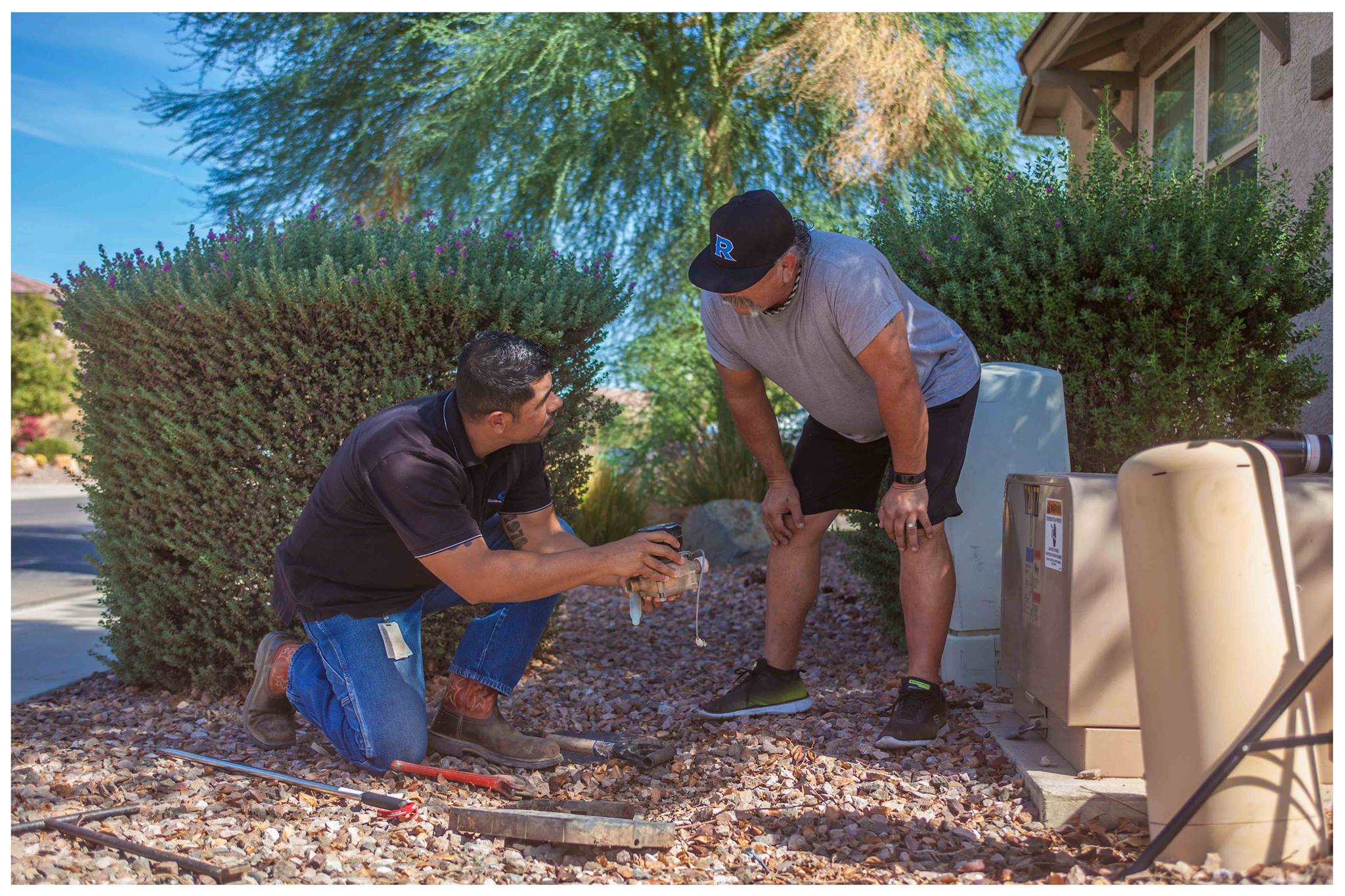 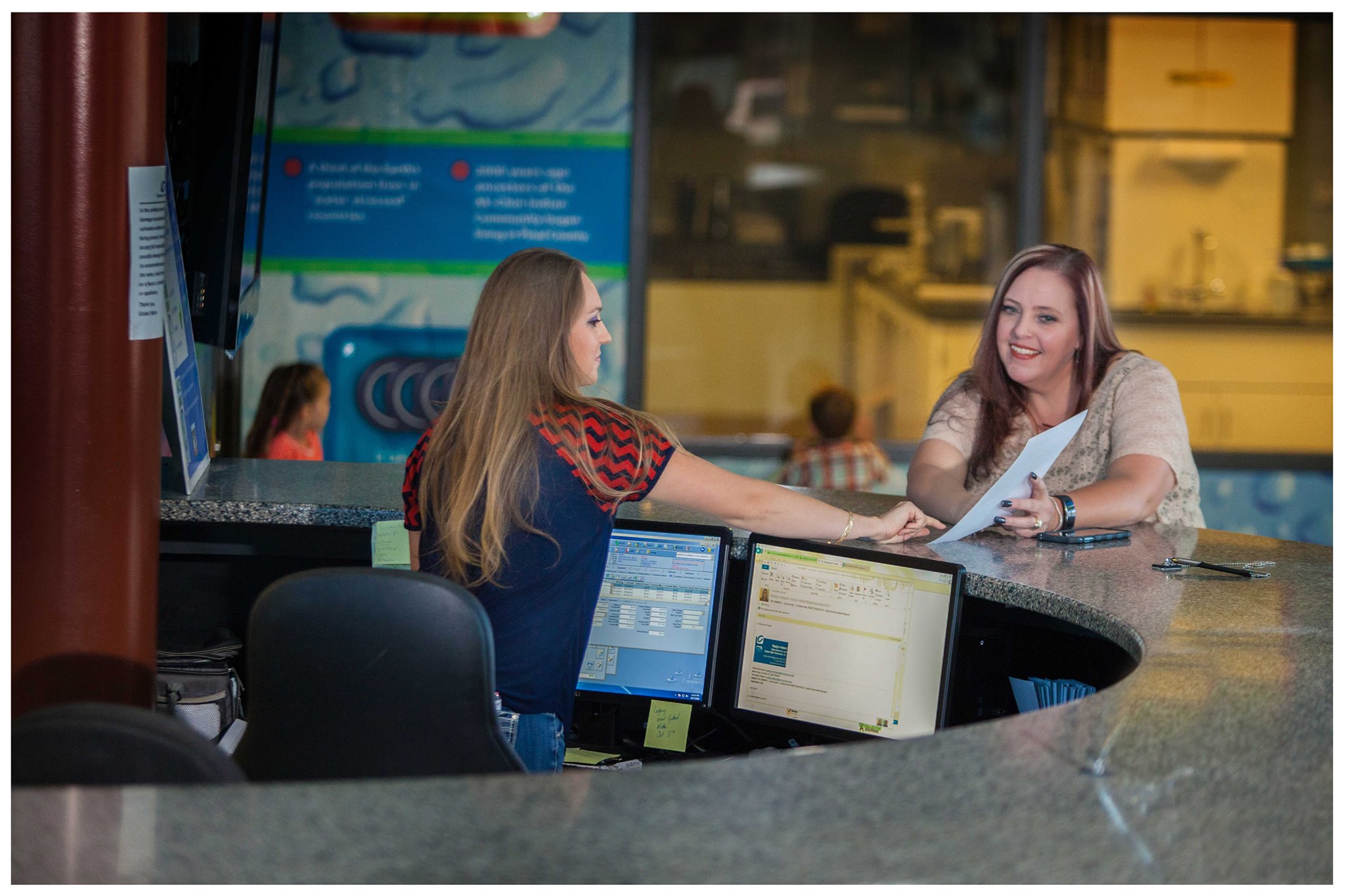 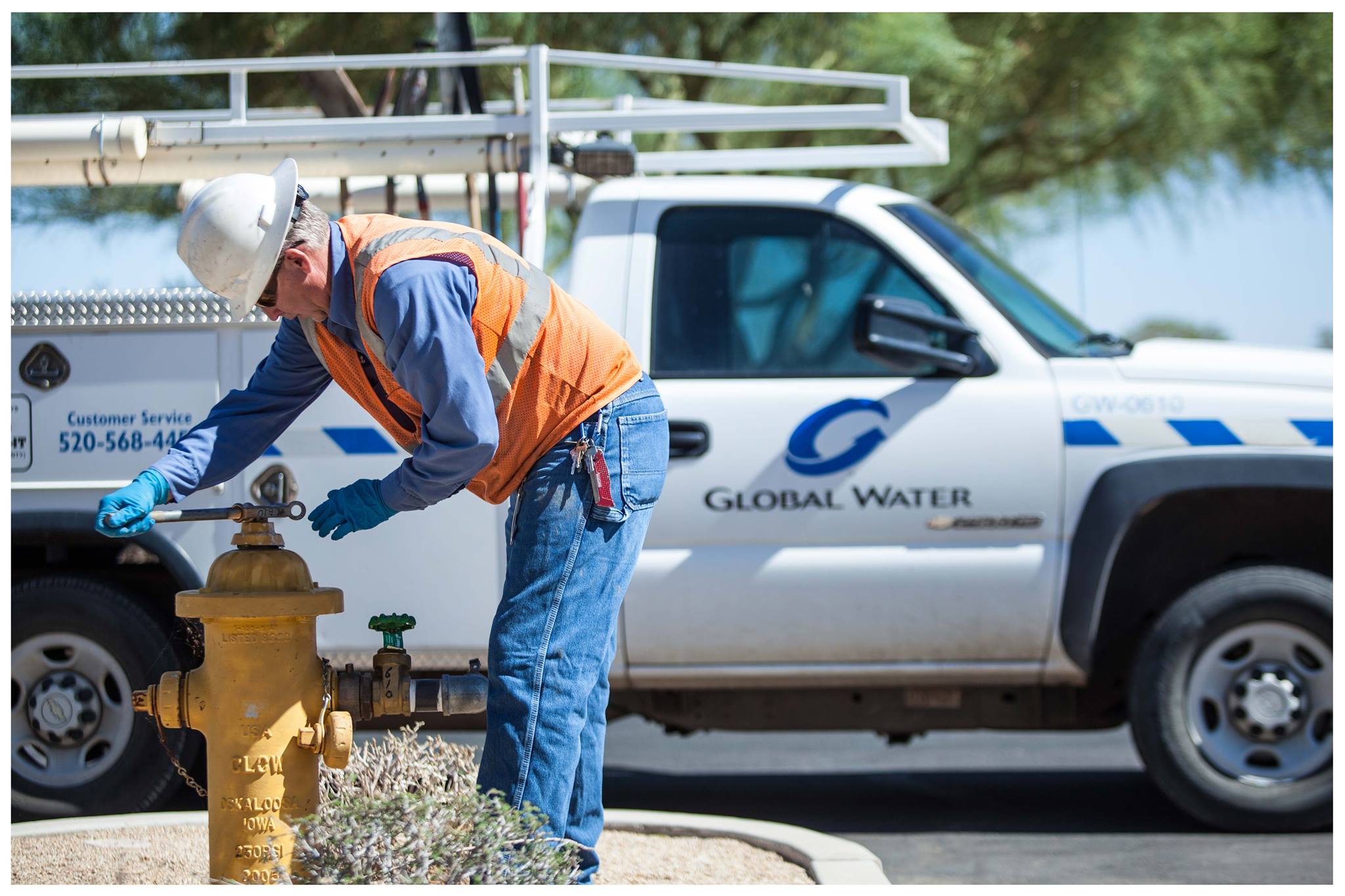